DNA Replication
When does it happen?
S phase of the cell cycle
Why does it happen?
Before cell division, so that each daughter cell can have the right number of chromosomes

If it didn’t happen, mitosis would result in cells with 23 chromosomes and meiosis would result in cells with 11.5 chromosomes
What actually does the work?
Helicase: unzips the double helix so that each strand can be read by…
DNA Polymerase: reads the strands and brings a complimentary base to each base read to form a new pair
DNA Ligase: seals the helix back up together
Okazaki Fragments
DNA Polymerase can only read DNA from the 5’ end to the 3’ end. 
One strand will run completely through the entire DNA strand with no interruptions (Leading Strand)
However, one strand has to be made “backwards” and so the polymerase has to jump around and make copies in fragments – Okazaki Fragments (Lagging Strand)
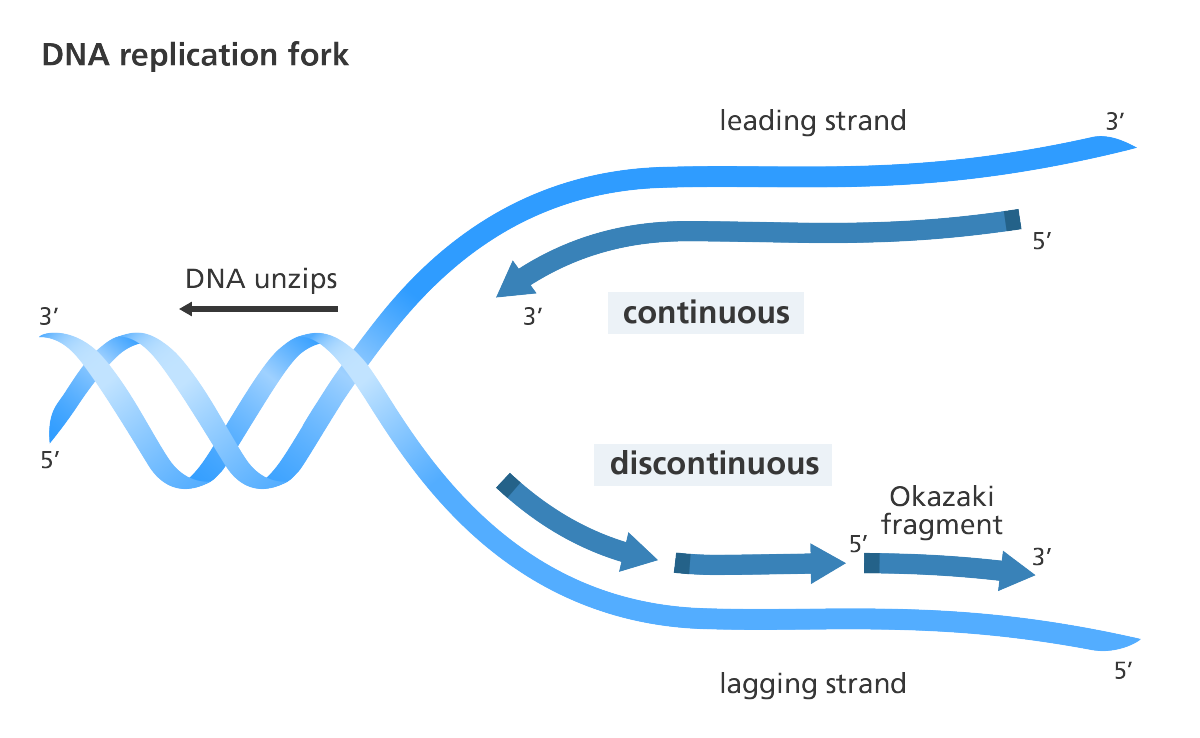 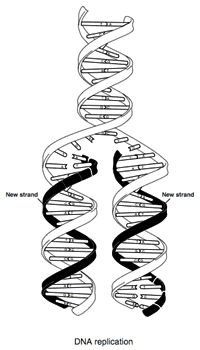 Products of Replication
We now have 2 new double helices. 

Each double helix contains one strand of “old” (template) DNA and one strand of “new” (complement) DNA
!!!!!!!!!!!!!! AMOEBA SISTERS !!!!!!!!!!!!!!!!
https://www.youtube.com/watch?v=5qSrmeiWsuc
https://www.youtube.com/watch?v=9kp9wiYMQUU